Diciembre 2018
Taller para la forma de entrega del Sistema Estadístico de información anual por operación, ramo y subramo      (FES)
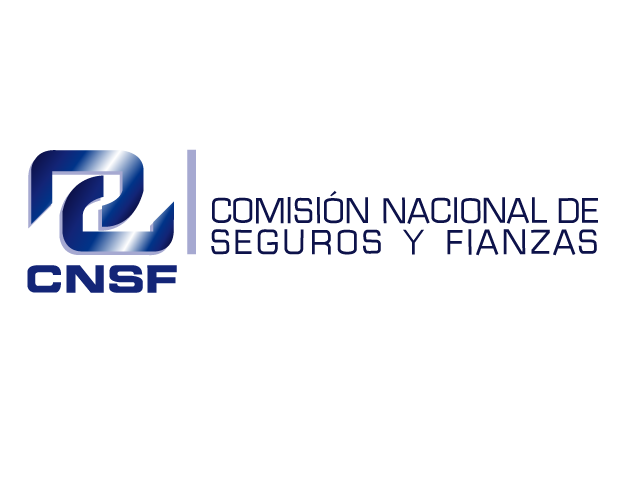 Archivo Plano “Seguro Directo”
Archivo Plano “Seguro Directo”
3. Pólizas en Vigor
El Número de Pólizas en Vigor deberá coincidir con las pólizas con estatus de vigente  reportado en cada uno de los SESAS.
Archivo Plano “Reaseguro Tomado del Extranjero”
Archivo Plano “Reaseguro Tomado del Extranjero”
4. Salvamentos:
4. Salvamentos: Deberá reportarse el monto total de los salvamentos tomados del extranjero por Ramo y País durante el período de reporte.

Dice:
Los montos reportados de cada Ramo, deberán coincidir con lo registrado en el Reporte Relativo al Costo de Siniestralidad que se contempla en el Reporte Regulatorio Sobre Estados Financieros (RR7) de acuerdo a la siguiente relación:

Debe decir:
Los montos reportados de cada Ramo, deberán coincidir con signo contrario a lo registrado en el Reporte Relativo al Costo de Siniestralidad que se contempla en el Reporte Regulatorio Sobre Estados Financieros (RR7) de acuerdo a la siguiente relación:
Archivo Plano “Reaseguro Cedido al Extranjero”
Archivo Plano “Reaseguro Cedido al Extranjero”
Consideraciones en los Signos
VARIABLES QUE CAMBIARÁN EL SIGNO DEL RR7:

Comisiones
Participación de Utilidades
Siniestros y Vencimientos
Siniestros recuperados de Reaseguro no Proporcional
Gastos de Ajuste
Intereses por Inversión de la Reserva
Archivo Plano “Reaseguro Cedido al Extranjero”
Comisiones y Participación de Utilidades:
Dice:
	Los montos reportados de cada Ramo, deberán coincidir con lo registrado en el Reporte Relativo al Costo de Adquisición que se contempla en el Reporte Regulatorio Sobre Estados Financieros (RR7) de acuerdo a la siguiente relación:
    
 Debe decir:
	Los montos reportados de cada Ramo, deberán coincidir con el signo contrario a lo registrado en el Reporte Relativo al Costo de Adquisición que se contempla en el Reporte Regulatorio Sobre Estados Financieros (RR7) de acuerdo a la siguiente relación:
Archivo Plano “Reaseguro Cedido al Extranjero”
Siniestros y Vencimientos, Siniestros Recuperados de Reaseguro no Proporcional:
Dice:
	Los montos reportados de cada Ramo, deberán coincidir con lo registrado en el Reporte Relativo al Costo de Siniestralidad que se contempla en el Reporte Regulatorio Sobre Estados Financieros (RR7) de acuerdo a la siguiente relación:

    Debe decir:
	Los montos reportados de cada Ramo, deberán coincidir con signo contrario a lo registrado en el Reporte Relativo al Costo de Siniestralidad que se contempla en el Reporte Regulatorio Sobre Estados Financieros (RR7) de acuerdo a la siguiente relación:
Archivo Plano “Reaseguro Cedido al Extranjero”
Intereses por Reservas Retenidas
Dice:
	Los montos reportados de cada Ramo, deberán coincidir con lo registrado en el Reporte Relativo al Resultado Integral de Financiamiento que se contempla en el Reporte Regulatorio Sobre Estados Financieros (RR7) de acuerdo a la siguiente relación:

    Debe decir:
	Los montos reportados de cada Ramo, deberán coincidir con signo contrario a lo registrado en el Reporte Relativo al Resultado Integral de Financiamiento que se contempla en el Reporte Regulatorio Sobre Estados Financieros (RR7) de acuerdo a la siguiente relación:
Archivo Plano “Sumas Aseguradas Cedidas”
Archivo Plano “Sumas Aseguradas Cedidas”
2. Suma Asegurada Cedida
Si se reportó información en el archivo plano de Reaseguro Cedido al Extranjero entonces debe existir información en el archivo plano de Sumas Aseguradas Cedidas .


Nota: Esta validación se realizará a nivel ramo
Teléfonos de Consulta
Ricardo Sevilla  	        	5724-7636 	rsevilla@cnsf.gob.mx
Edith Reyes		5724-7554	ereyes@cnsf.gob.mx
¡Gracias!
Diciembre 2017